ハンズオンセミナー 
in SHIGA 2021
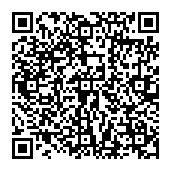 視聴登録用
二次元コード
2021年 5月29日（土）16:45～19:00
日時
びわ湖大津プリンスホテル　（Web開催：Zoom）
＊感染症対策のためハイブリッドセミナーとして開催致します
会場
※感染症対策のためハイブリッド開催の予定です。感染症対策として人数制限をする関係上、会場への参加を希望される方は、事前に必ずhqortho@belle.shiga-med.ac.jpへのご連絡をお願いします。ただし、関係者から直接連絡を受け、現地参加の意思を示している学生や研修医の先生方はこの限りではありません。
座長
滋賀医科大学　整形外科　助教　三村　朋大　先生

「膝関節治療のいろは
 ～関節リウマチに対する生物学的製剤の使用経験も含めて～（仮）」
公立甲賀病院　整形外科　部長　上中　一泰　先生

「肩・肘におけるスポーツ障害治療のいろは
　　　　　　　　　 ～投薬による疼痛管理へのアプローチも含めて～（仮）」
滋賀医科大学　整形外科　助教　米田　真悟　先生

「マイクロサージャリーのいろは（仮） 」
滋賀医科大学　整形外科　助教　竹村　宜記　先生
講演①
講演②
講演③
Hands-on session では、実際手術で用いている関節鏡や人工神経等を用意していますので講義で学んだことをすぐに体験・学習できます。経験豊富な医師の直接指導のもと、実際の手術手技が体験可能です。
ディスカッション
オンライン参加（Zoomでの参加）
事前登録・接続方法
Step1. 参加受付
方法１.　【URL（リンク）をクリック】
下記のURLより「事前登録」に進んでください。
https://jnjmeetings.zoom.us/webinar/register/WN_SM-xHSP4QpqeR1K9_VGmNQ
方法２.　【二次元コードをスキャン】
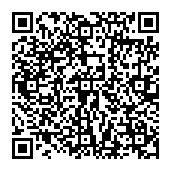 右記の二次元コードをスキャン（読み込む）して「事前登録」に進んでください。
Step2. 事前登録
事前登録画面より、対象項目（「氏名」「メールアドレス」「ご施設名」「診療科」を
ご入力頂き、登録をご選択ください。
※セミナー開始前までに事前登録を頂きますよう、お願い申し上げます。
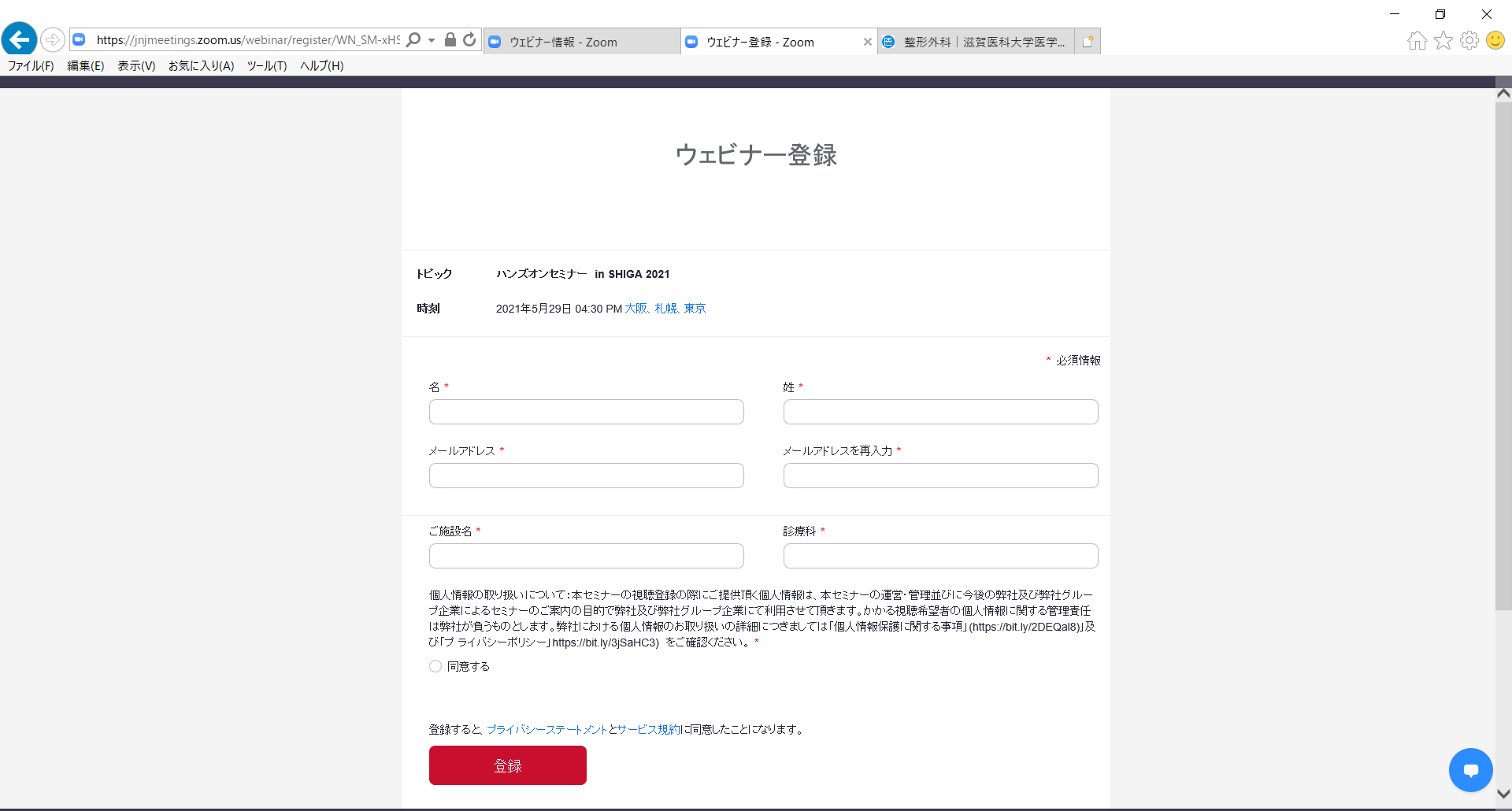 Step3. 当日視聴
事前登録の完了後、「視聴用URL」ならびに「参加者パスワード」が自動配信されます。
当日は、「ここをクリックして参加」をクリック頂き、ログインをお願い致します。
※スマホ、タブレットから視聴される場合には
　「ZOOM Cloud Meetings」
　のダウンロードが必要になります。
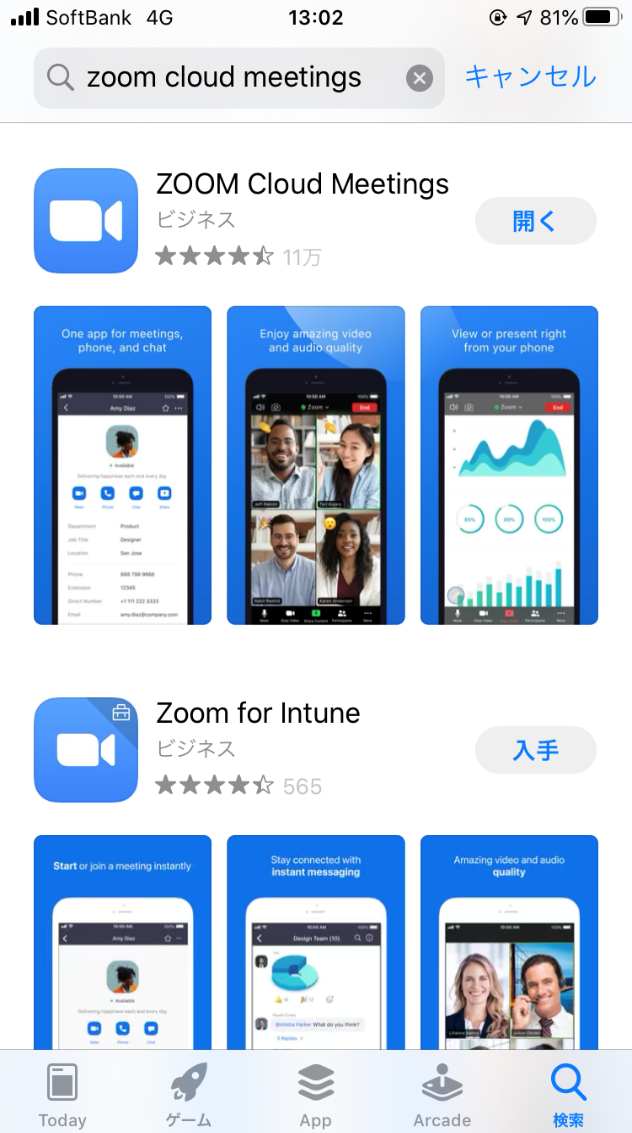